Testing AI Image Generators Against AI Image Detectors
By: Dylan Mitchell
Introduction
AI is big right now
Introduction
AI is big right now
Many advancements made
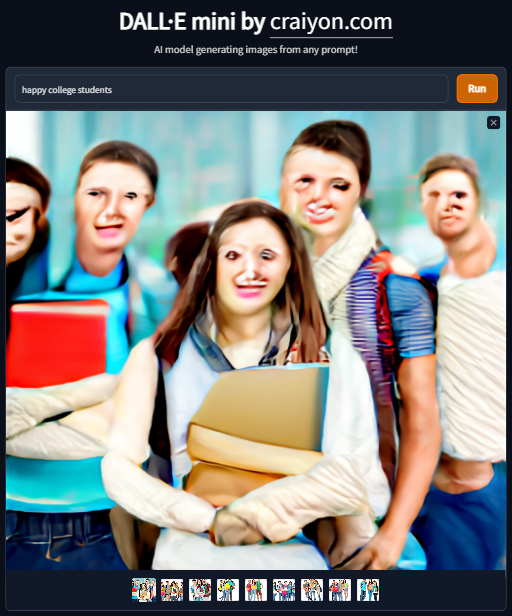 Introduction
Craiyon V1
AI is big right now
Many advancements made
AI image generation went from this to this
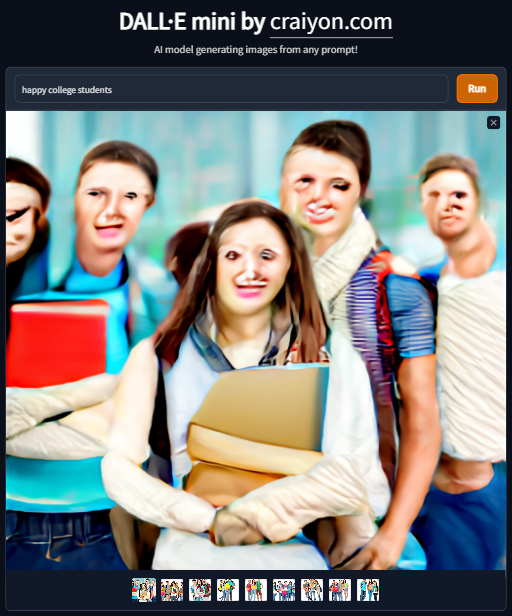 Introduction
Craiyon V1











Craiyon V4
AI is big right now
Many advancements made
AI image generation went from this to this
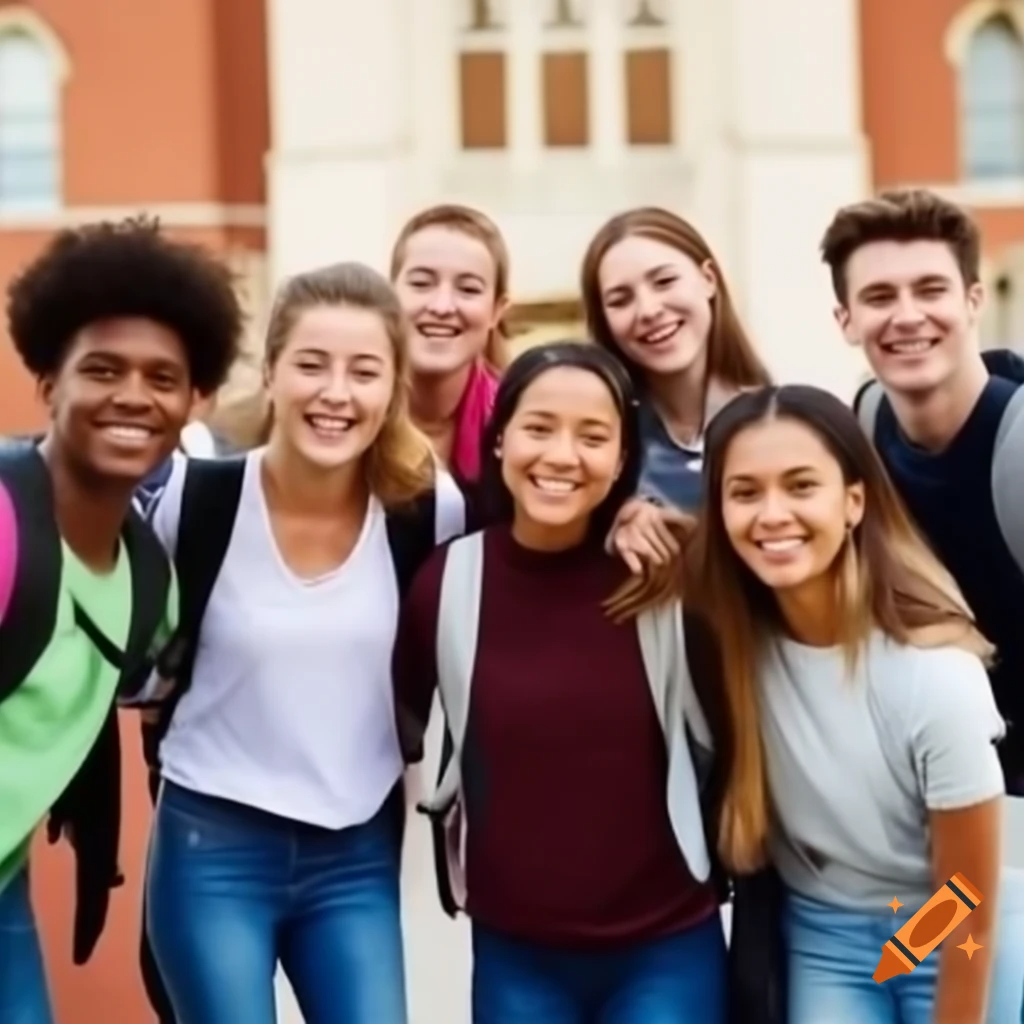 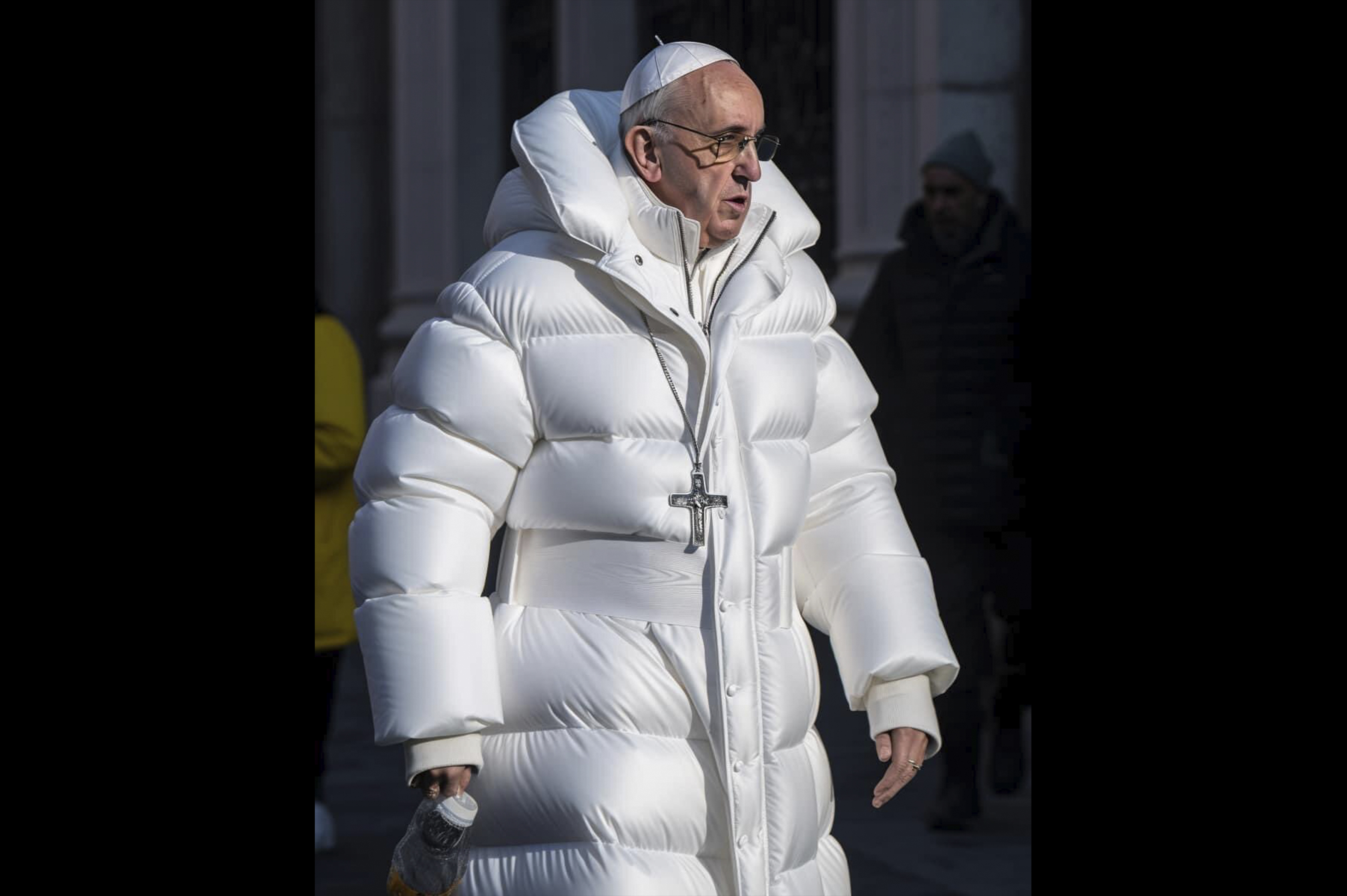 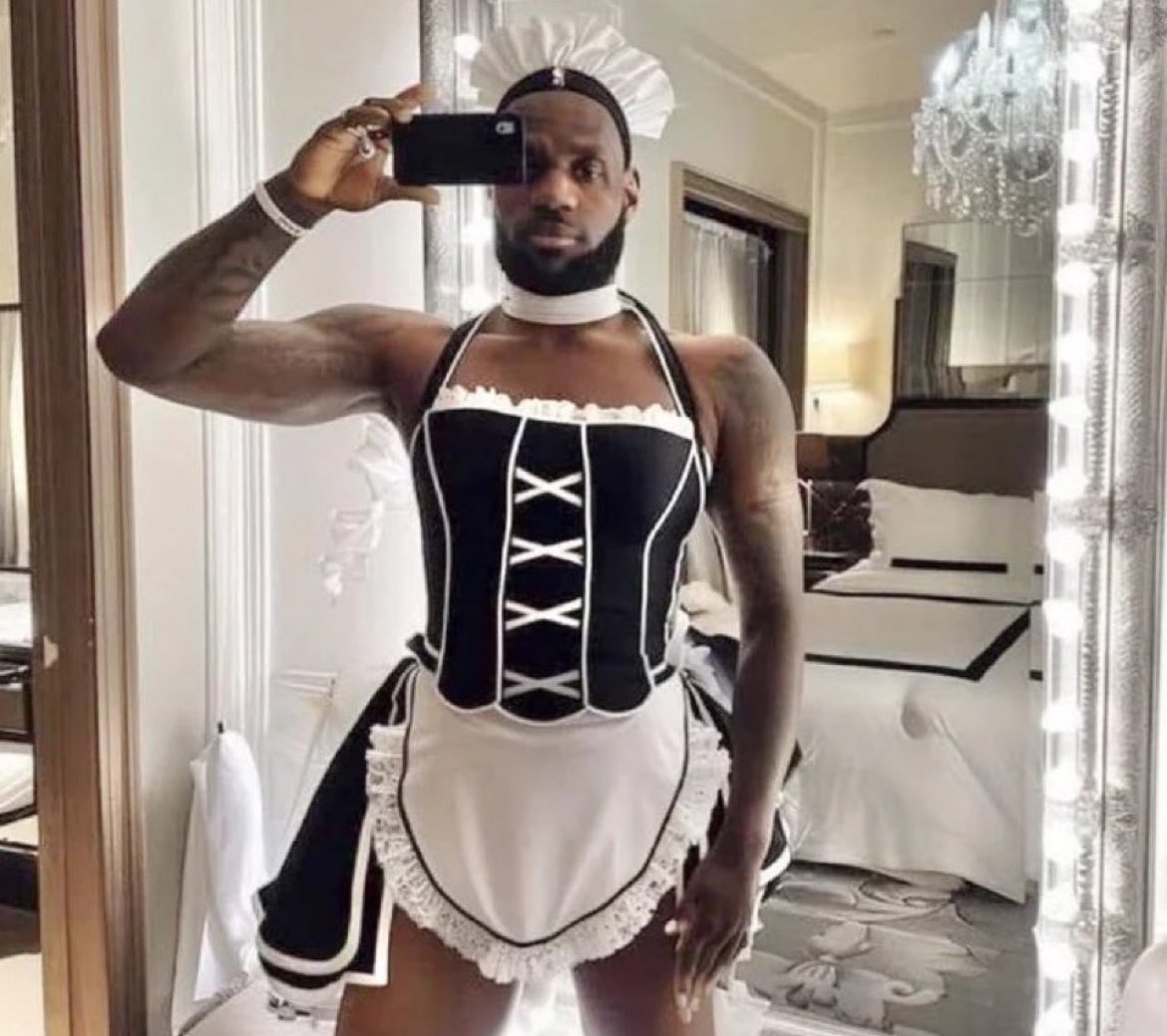 Introduction
Can AI images be distinguished from real images?
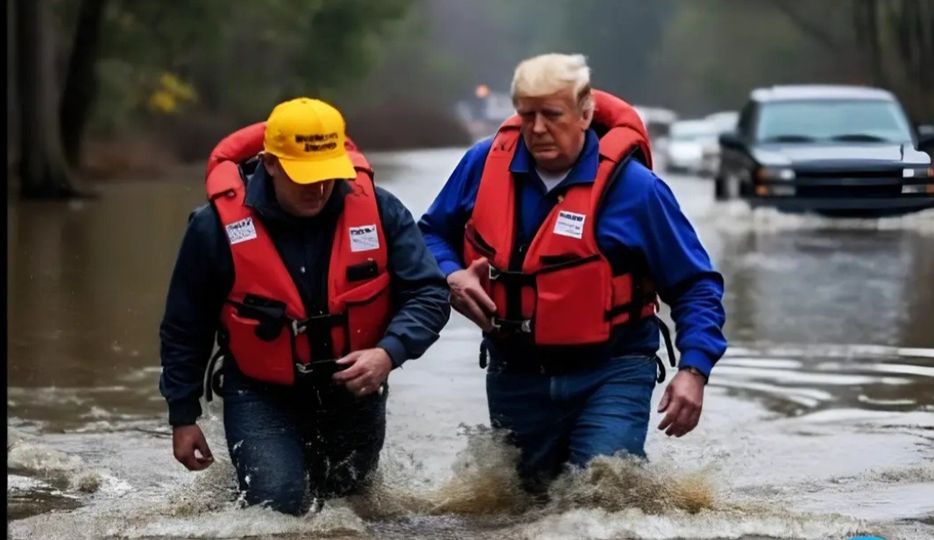 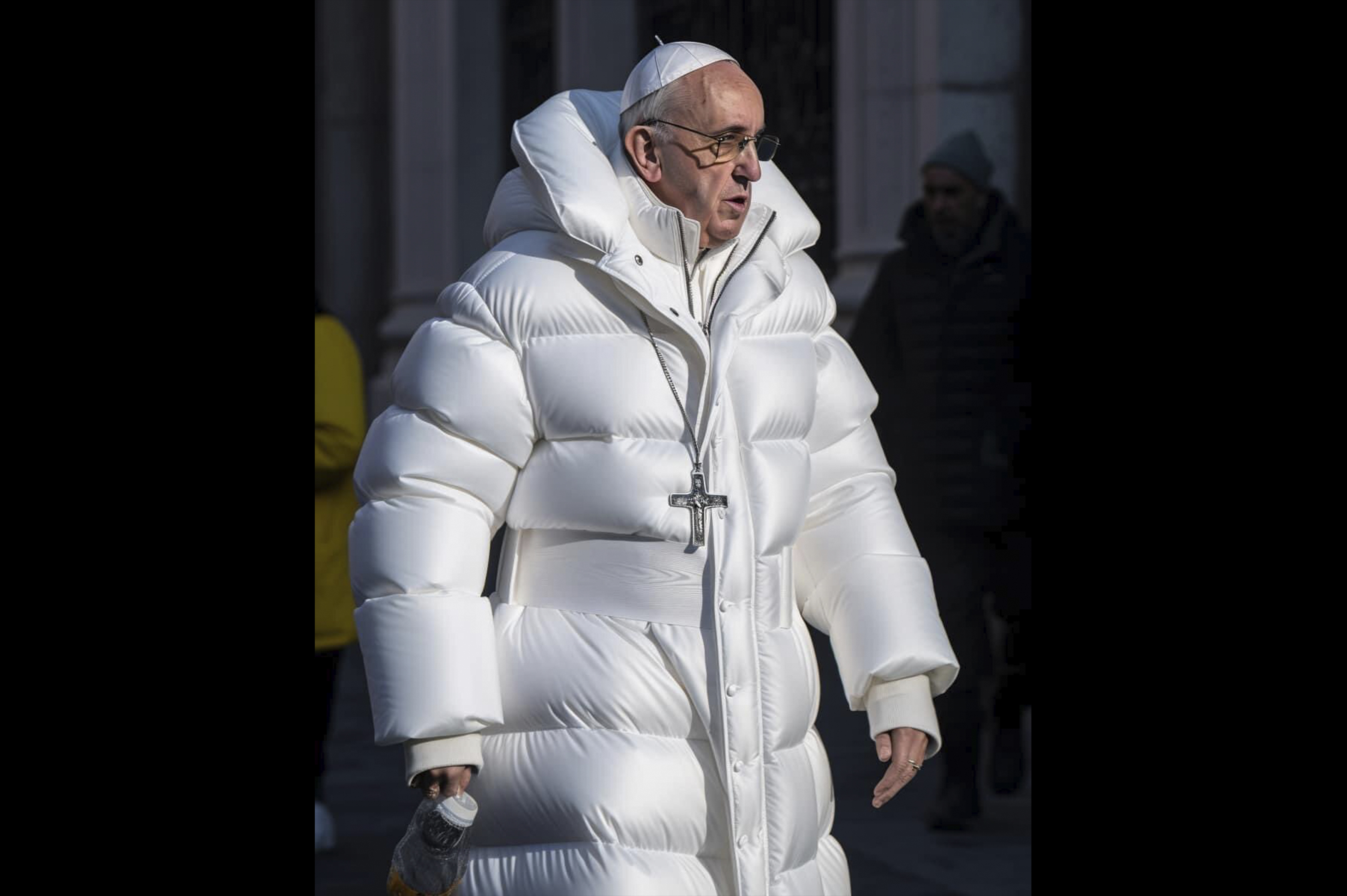 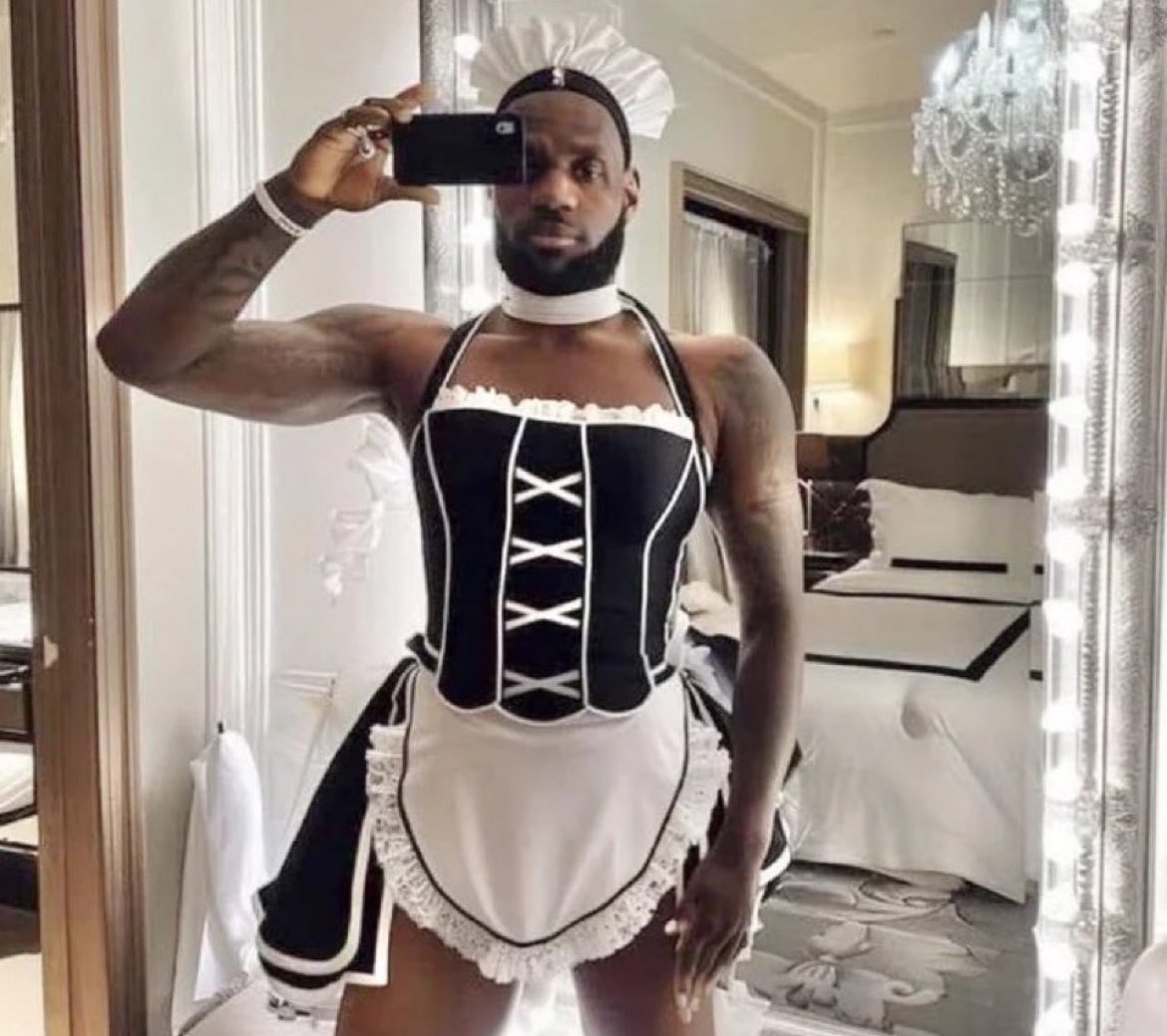 Introduction
Can AI images be distinguished from real images?
Major problem
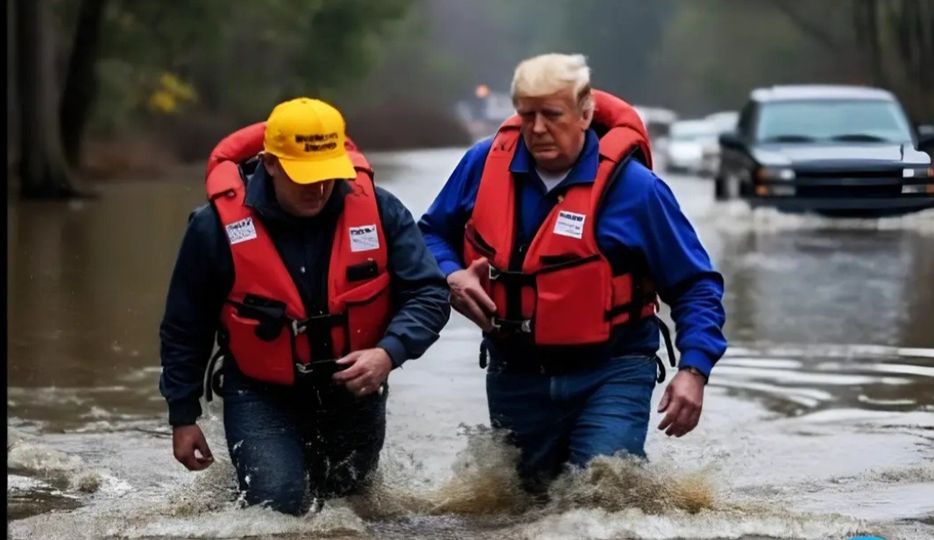 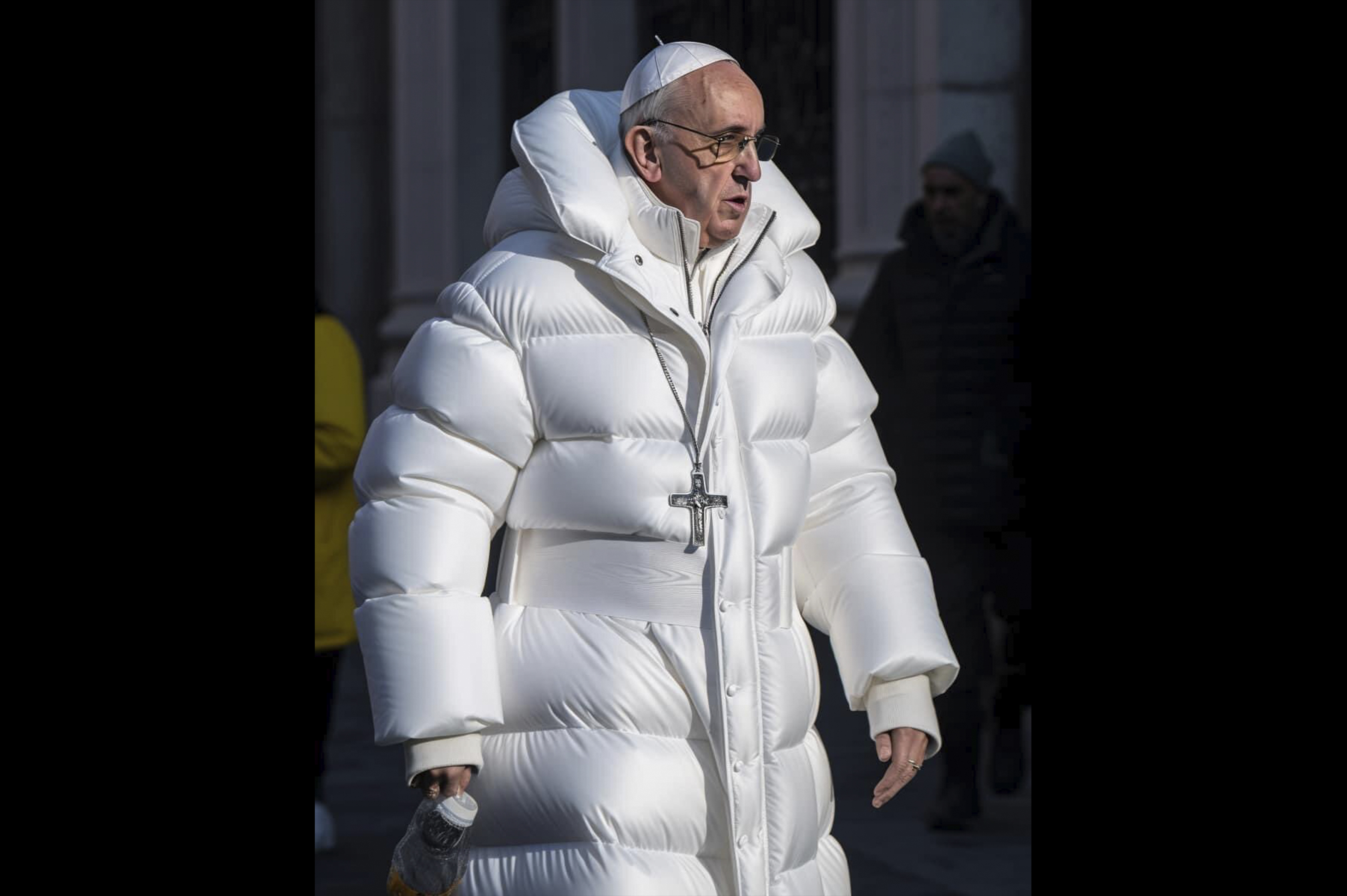 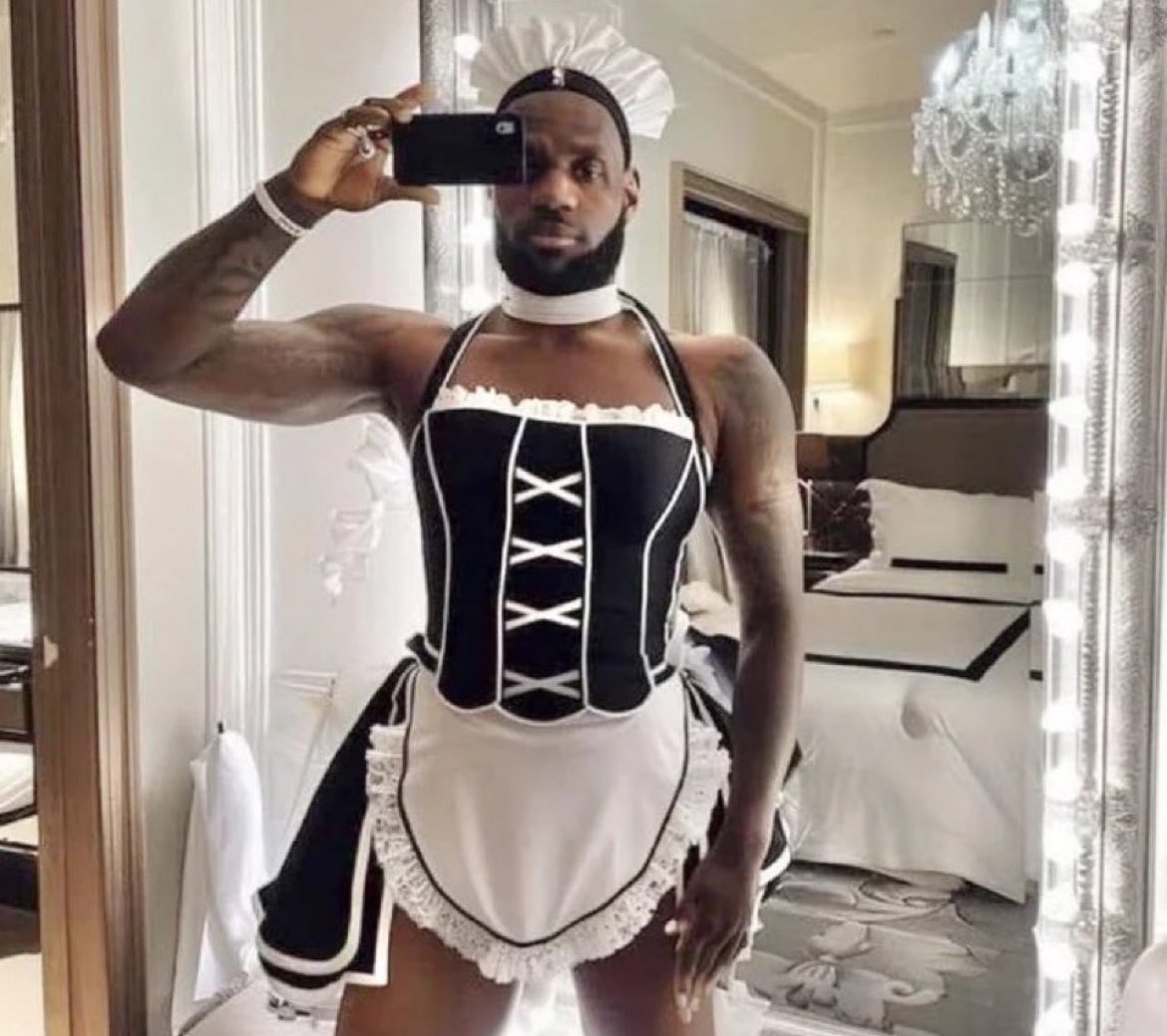 Introduction
Can AI images be distinguished from real images?
Major problem
This is why AI image detectors were made
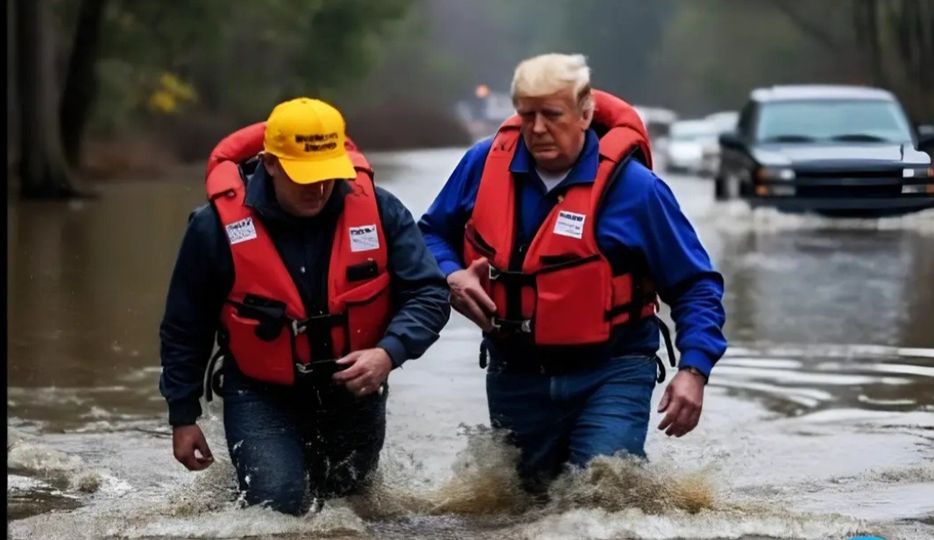 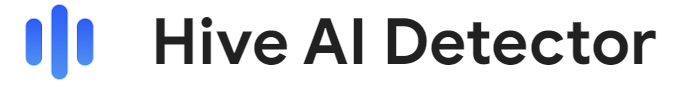 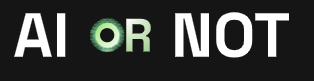 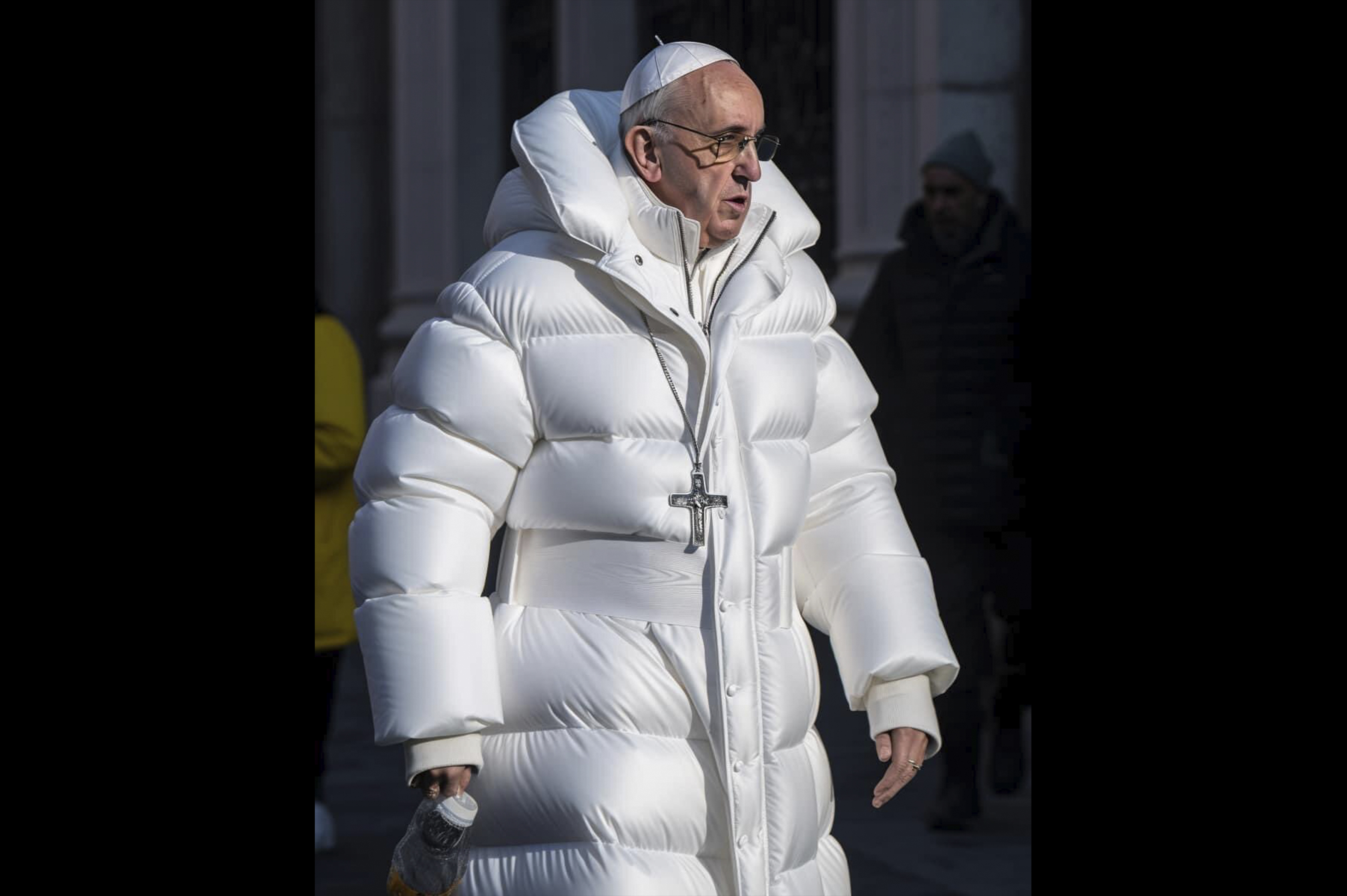 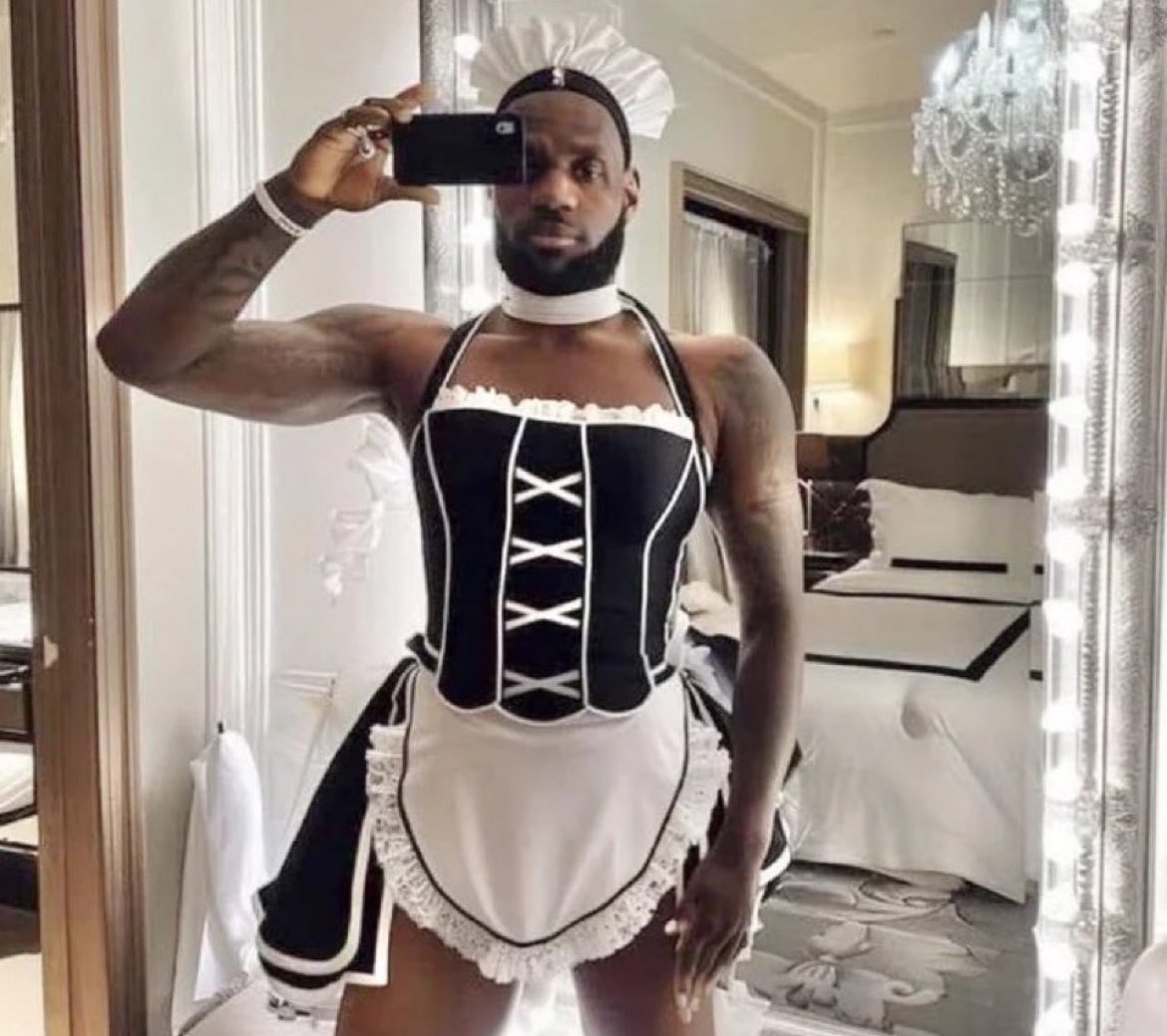 Introduction
Can AI images be distinguished from real images?
Major problem
This is why AI image detectors were made
Question: How capable are AI image detectors?
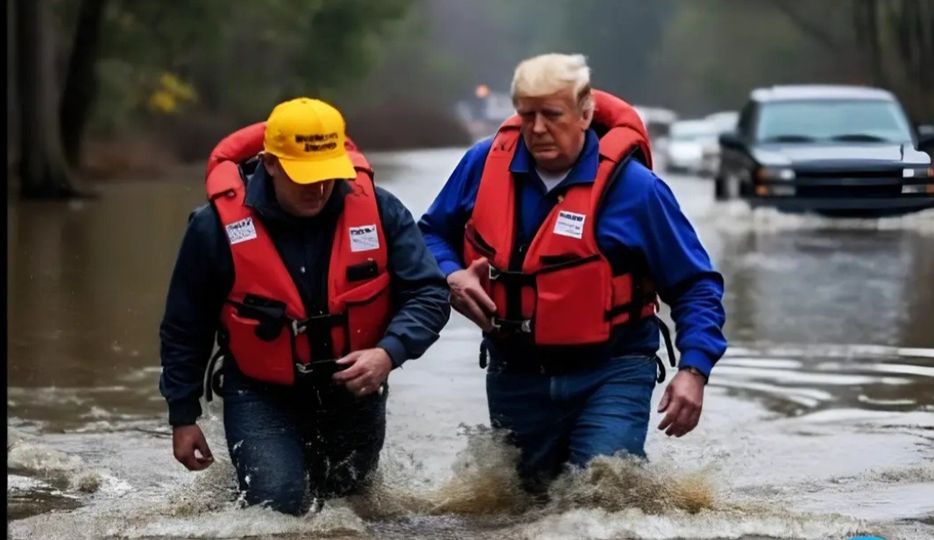 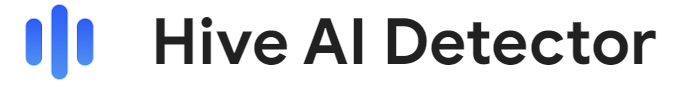 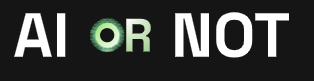 General terms
Generative AI: “artificial intelligence that can create original content—such as text, images, video, audio or software code—in response to a user’s prompt or request” (from IBM)
Text-to-Image: Given a text prompt, the AI model produces an image
Methods
4 Image Generators Used: DALL-E, Craiyon, Google Imagen, & DeepAI
3 Prompts: “Red number 2 on a white background”, “The word ‘Hello’”, and “A straight line”
2 Image Detectors Used: Hive Moderation & A.I. or Not

Run each prompt two times in each generator
Run all resulting images through the detectors
Map results to each generator and detector
Compare results with real images
Existing Research
Considerable research has been done in AI image generation & detection
Each text-to-image model tends to have unique method of generating images
However, there still exists anomalies in AI generated images which can be detected
“Artifacts” exist which make AI images detectable 						(tend to be visible to naked eye)